string
MAN
http://teacher.buet.ac.bd/ali_nayeem/CSE109_Feb2015/
CT3 on Array, String
Next Next Sunday 17/5/15
Materials:
2 slides
Only relevant sections from
TUC: Ch 5
LUC: Ch 8,9
Recap: Character in c
Character Constants
Size 8 bits
Like small integer (0-255)
Rules for constructing character constant
a single alphabet, a single digit or a single special symbol enclosed within single inverted commas. 
The maximum length of a character constant can be 1 character.
Example
'A'
'I'
'5'
'='
How character is stored in memory
Needs represent character by integer
Needs a standard 
American Standard Code for Information Interchange (ASCII)
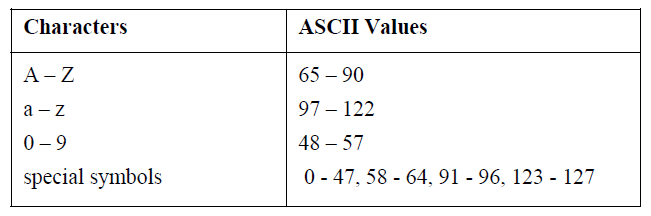 ASCII
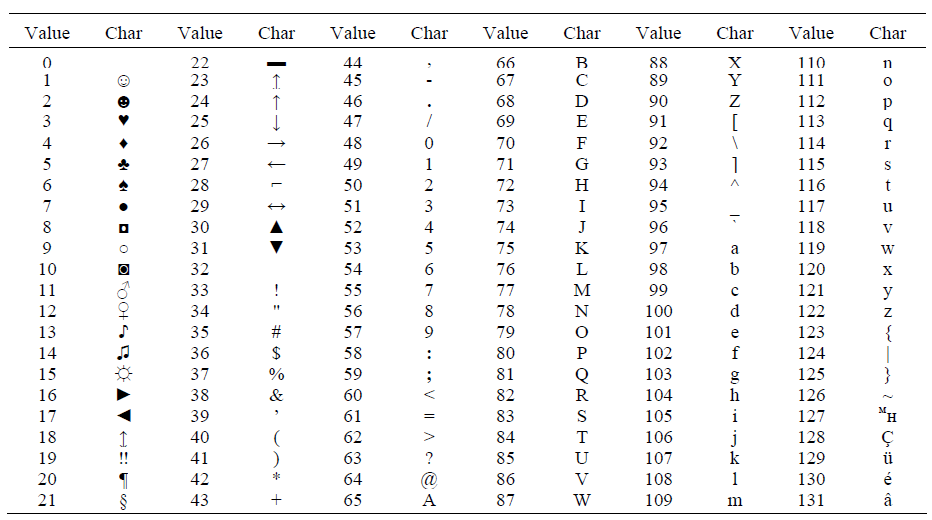 ASCII
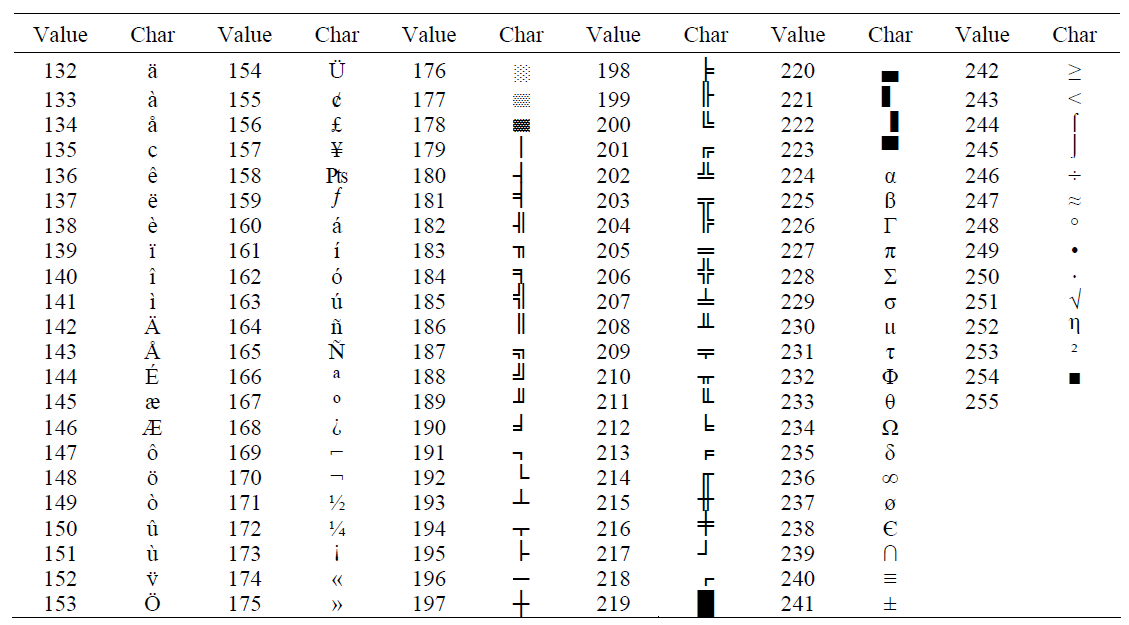 Character Variable
Type char
Format specifier %c for printf and scanf



ASCII values of the characters are stored in the variables.
char a, b, d ;
a = 'F' ;
b = 'G' ;
d = '+' ;
Arithmetic Operators
+
-
* 
/ 
%
Input characters
getche()/getch()/getchar/scanf() can be used
getchar()
Compiler dependent behaviour
Waits until carriage return
Read only one char
Other input and carriage return will be in buffer
Subsequent input (e.g, scanf) will consume them
Can cause trouble
Defined in stdio.h
getche()/getch()
Return immediately after a key is pressed
Defined in conio.h
String
Most common use of one dimensional array is string
One dimensional character array terminated by a null (‘\0’)
‘\0’ & ‘0’ are not same
ASCII Value of ‘\0’ is 0
ASCII  Value of ‘0’ is 48
Array size must be at least one byte larger than the string size to make room for the null
Terminating null is important
Indicates where string ends
A string constant is automatically null-terminated by the compiler
String
char dept[]={‘E’, ‘E’, ‘E’, ‘\0’};
char dept[]=“EEE”; /*string constant*/
Shortcut for initializing string
‘\0’ is not necessary in this declaration
String
#include<stdio.h>

int main()
{
	char course[]="CSE109";
	int i=0;
	while(course[i])
	{
		printf("%c\n", course[i]);
		i++;
	}
	return 0;
}
Output:
C
S
E
1
0
9
String
Null
False
Value 0
String Read
%s
In scanf
Reads characters untill ENTER pressed
ENTER key is not stored, replaced with null character
No bound checking
Can not read multi word string separated by space
“Department Name: EEE”
scanf(“%s”, s);
String Read
gets()
Library function
Defined in stdio.h
Call it using the name of the character array without using index
gets(s)
Reads characters untill ENTER pressed
ENTER key is not stored, replaced with null character
No bound checking
Can receive multiword string
String Write
%s in printf
printf(“%s”, s);
puts()
puts(“hello”)
puts(s)
Memory layout
Each character occupies one byte of memory



Number of possible values in a string of length 3 is 2553
Can you find?
The length of a string
Check whether a string is palindrome?
abcdcba
acca
Lowercase/uppercase
Frequency of each character in a string
aabegggfdd
a:2
b:1
d:1
e:1
f:1
g:3
Uses of strings
Working with very large integers
Suppose you are given a large integer. The integer may have up to 128 decimal digits. You have to detect whether the integer is divisible by 3 or not. 
Hint: A number is divisible by 3 if the sum of its digits is divisible by 3.
String Library Functions
Required to include string.h
Strlen() : Finds the length of the string
strcat( to, from): : Appends one string at the end of the other
strcpy( to, from): Copies one string into another
strcmp (s1, s2): Compares two strings
Returns 0 if same
-ve if s1 less than s2
+ve if s1 greater than s2
String Library Functions
strcpy
char str1[]="CSE110";
char str2[]="CSE109";
for(int i=0; str2[i]!=‘\0’,;i++)
	str1[i]=str2[i];
str1[i]=‘\0’;
Can you solve it?
Take as input the names of N students and find how many names contain the word “nayeem”
String Tables
2D array of characters
Arrays of strings
Each element is a string
char names[10][40]
10 names (strings) each can hold 40 characters at most including  null
gets(names[2]);
printf(names[1]);
Initialize
char names[][10]={
				“Joy”,
				“Fahad”,
				“Alamin”,
				“Noman”,
				“Tareq”
				};
Thanks to
Johra Muhammad Moosa
Lecturer
Department of Computer Science & Engineering
Bangladesh University of Engineering & Technology